Summary of service provider complaint report:Monash ELMHS
2019-20
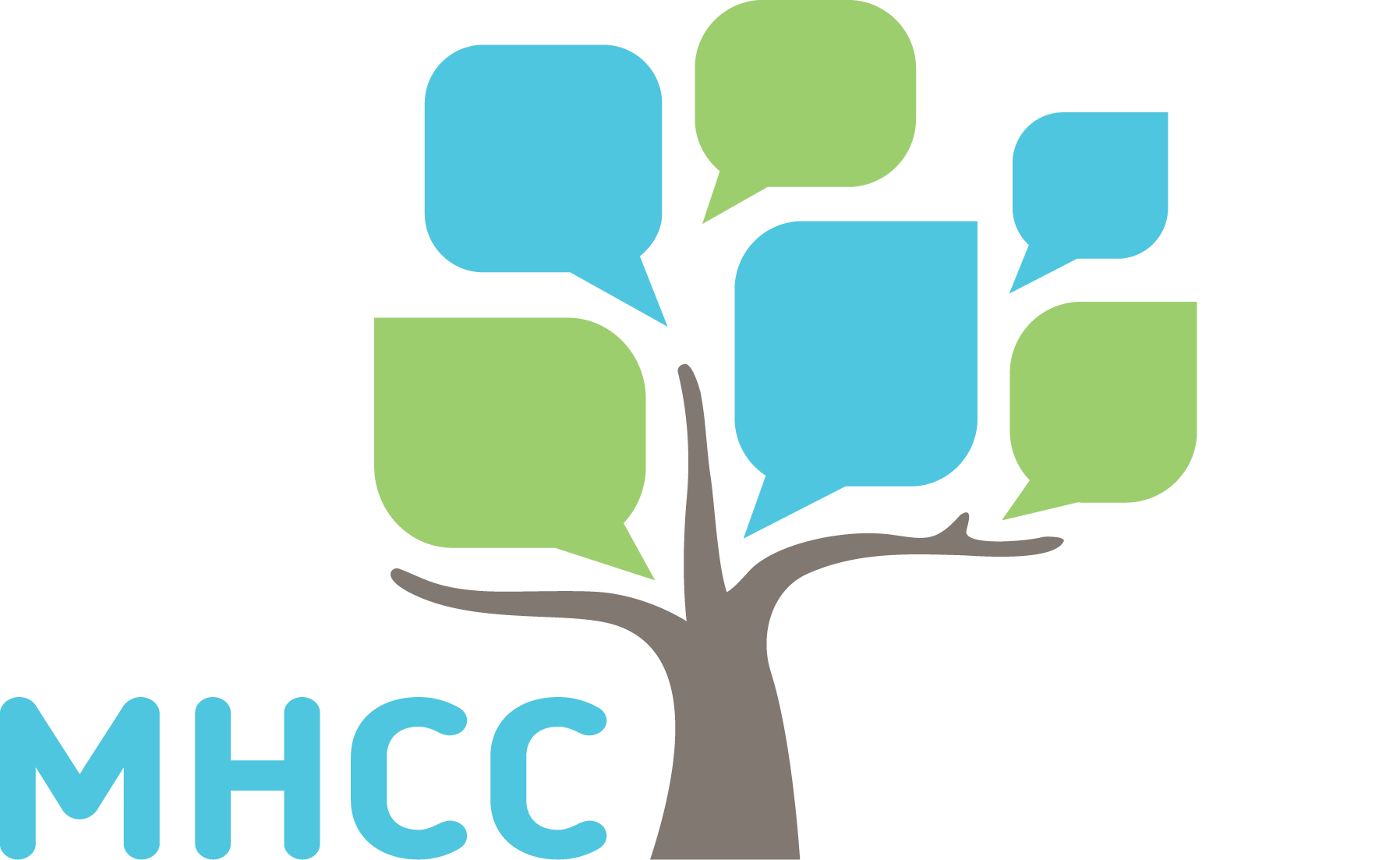 Introduction
Purpose
The purpose of this summary presentation is to showcase key data about complaints made to the MHCC about the service, as well as complaints made directly to the service.
This summary outlines a range of complaints statistics, including who complainants are, what issues are raised, and how the complaints are resolved.
Interpreting the data
Caution should be used when drawing conclusions from relative numbers of complaints reported by services.
High numbers of complaints reported by services may represent effective complaints reporting processes, a positive complaints culture and/or demonstrate high numbers of issues experienced by people who use the service. 
Conversely, low numbers of complaints may indicate issues with the recording of complaints or the service’s approach to complaints, or a high level of satisfaction with the service.
Complaints represent people's experience, and a sign of a positive complaints culture would be higher numbers of complaints to services and lower number of complaints to the MHCC, reflecting that people feel confident to raise their concerns with the service.
The role of the MHCC
The MHCC collates and analyses complaints data about public mental health services to:
identify key themes and emerging issues across the sector
gain insights into the concerns/experiences of consumers, families and carers
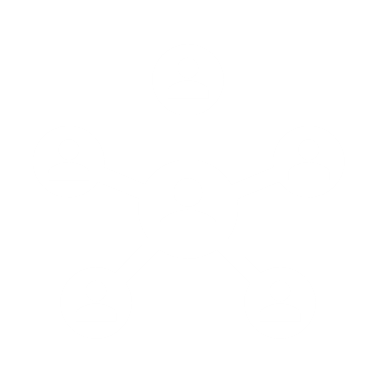 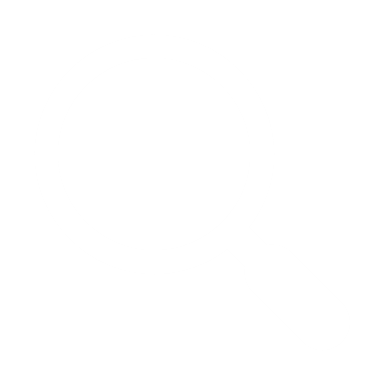 increase awareness of systemic issues and improvement opportunities
understand the status of complaint processes and reporting across the sector
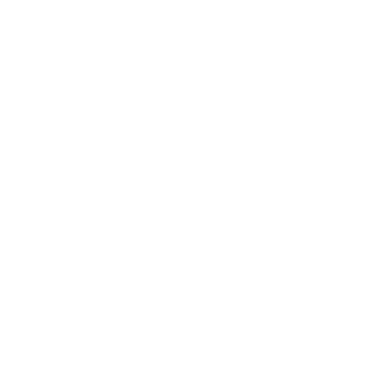 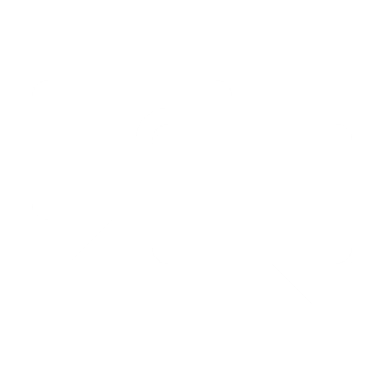 inform our projects and recommendations
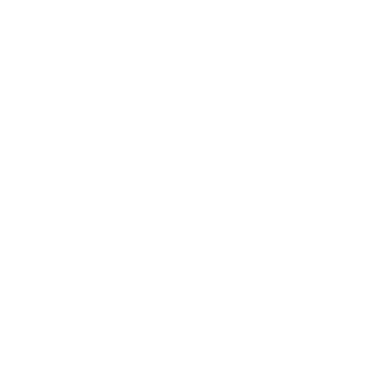 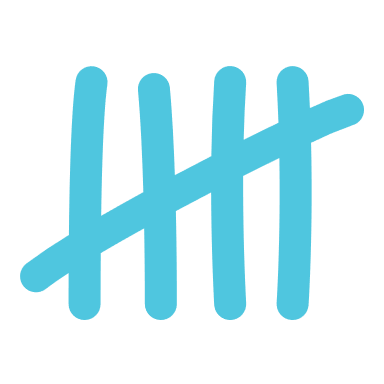 Number of complaints
How many complaints were made? 2019-20
7
Complaints to MHCC about Monash ELMHS 2019-20
36
Complaints to Monash ELMHS 2019-20
The number of complaints made to the MHCC decreased over the three-year reporting period.
Conversely, the number of complaints made directly to Monash ELMHS rose sharply over the same period.
Overall, more complaints were made directly to Monash ELMHS than complaints to the MHCC. This suggests that consumers and family members/carers feel empowered to raise concerns directly with the service.
Complaint rates 2019-20
Monash ELMHS received a much lower rate of complaints to the MHCC compared to the sector.
Conversely, Monash ELMHS received a higher rate of direct complaints than the sector median.
Monash ELMHS
Complaints to the MHCC about service
Sector median
Monash ELMHS
Complaints to directly to service
Sector median
Monash ELMHS
Compliments to directly to service*
Complaints about Monash ELMHS
Sector-wide complaints
to the service (n=36)
to the service (n=1528)
to the MHCC (n=7)
to the MHCC (n=1503)
Sector median
*Note: not all services reported compliments, and services likely used different approaches to capture compliments data
Complaints to Monash ELMHS
Who is making complaints? 2019-20
Complaints raised about Monash ELMHS
All complaints received by the MHCC about Monash ELMHS in 2019-20 were made by family members/carers.
For complaints directly to Monash ELMHS, there was a steady increase in the proportion of complaints made by consumers over the three-year reporting period. In 2019-20, consumers and family members/carers made similar numbers of direct complaints, inconsistent with the sector.
Complaints to MHCC
Family member/carer
Consumer
Other
Note: this graphic does not include complaints where the complainant status was unknown.
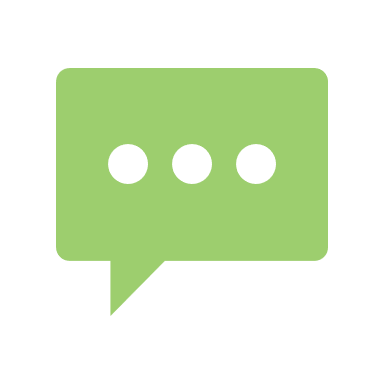 Issues raised in complaints
How does the MHCC categorise issues?
The MHCC uses three levels of issue categories to classify complaints.
Level 1
Level 3
Level 1 issues consist of:
treatment
communication
conduct and behaviour
medication
diagnosis
access
facilities
records
complaint management
Level 2
Level 3 issues further break down Level 2 issues.
For example, the Level 2 category Medication Error includes the following Level 3 issues:
wrong medication or dose
wrong prescription
known allergy/reaction not considered
Level 2 issues break down Level 1 issues into more specific categories. 
For example, the Level 1 category Medication includes the following Level 2 issues: 
medication error
disagreement with medication
oversedation or side effects
refusals to prescribe
What were complaints about? 2019-20
Level 1 issues raised about Monash ELMHS
Complaints to the MHCC
Complaints to service
Although overall numbers of complaints were low, commonly raised issues in complaints to the MHCC about Monash ELMHS included treatment, communication and access, consistent with all child and youth mental health services.
Complaints made directly to Monash ELMHS were most commonly about treatment, communication, conduct and behaviour and facilities. Of note, there were higher percentages of complaints made directly to Monash ELMHS about communication and conduct and behaviour compared to all child and youth mental health services in 2019-20.
Frequency of issues
Frequency of issues
Treatment
SECTOR-WIDE
SECTOR-WIDE
Communication
Conduct and behaviour
Medication
Diagnosis
Access
Facilities
Complaints about Monash ELMHS
Sector-wide complaints
to the service (n=36)
to the service (n=1528)
to the MHCC (n=7)
to the MHCC (n=1503)
Records
Complaint management
Issues raised by consumers and carers 2019-20
Most frequent Level 1 issues raised about Monash ELMHS
Complaints to the MHCC
Complaints to service
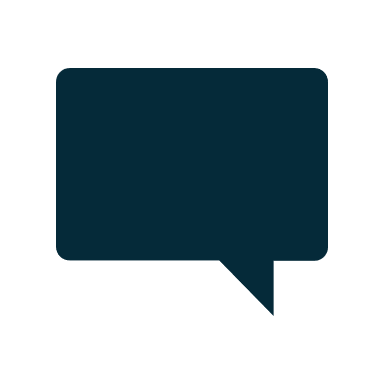 In complaints to the MHCC, there were low numbers of complaints from family members/carers, which largely raised concerns about communication, and no complaints from consumers. 
In direct complaints to Monash ELMHS, consumers largely raised concerns about conduct and behaviour, followed by treatment. In comparison, family members/carers raised issues of communication and treatment.
Treatment
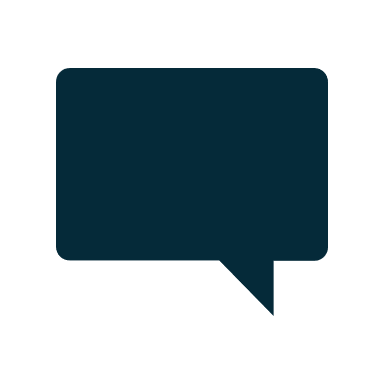 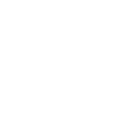 Medication
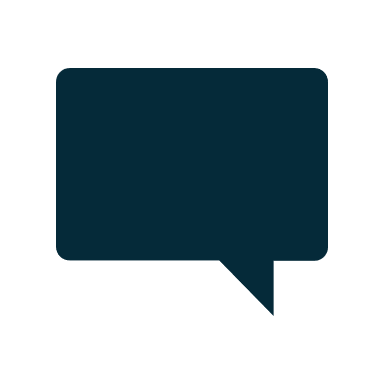 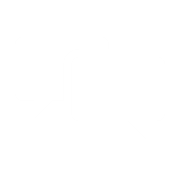 Communication
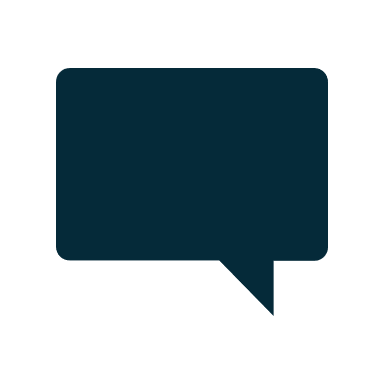 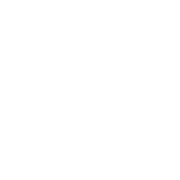 Conduct and behaviour
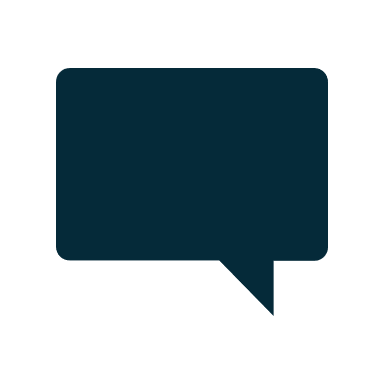 Family member/carer (n=7)
Family member/carer (n=17)
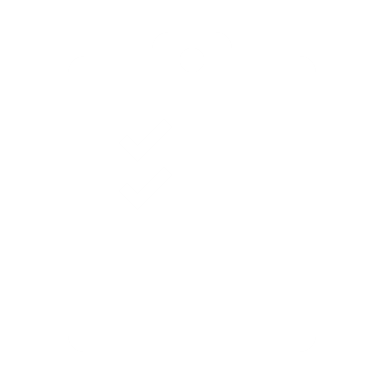 Consumer (n=0)
Consumer (n=18)
Diagnosis
What were complaints about? 2019-20
Most frequent Level 3 issues raised about Monash ELMHS
The most frequently raised issues in complaints to the MHCC about Monash ELMHS were about the experiences of family/ carers, specifically about inadequate or no information provided, a lack of communication or inadequate consideration of views.
The most frequently occurring issues in complaints made to Monash Aged was rudeness, lack of respect or discourtesy.
Complaints to the MHCC
Complaints to Monash ELMHS
FREQUENCY OF ISSUES
FREQUENCY OF ISSUES
1
1
Communication
Inadequate, misleading or confusing information provided to family/carer
Conduct & behaviour
Rudeness, lack of respect or discourtesy
SECTOR-WIDE
SECTOR-WIDE
2
2
Communication
Lack of communication with family/carer
Communication
Inadequate, incomplete or confusing information provided to consumer
3
3
Treatment
Inadequate consideration of views or preferences of family/carer of voluntary consumers
Communication
Inadequate, misleading or confusing information provided to family/carer
Access
Lack or insufficient access to service
Facilities
Environmental issues (e.g. noise, lighting, temp)
4
4
Complaints about Monash ELMHS
Sector-wide complaints
to the service (n=36)
to the service (n=1528)
5
5
Access
Refusal to admit or treat
Facilities
No/inadequate supplies provided
to the MHCC (n=7)
to the MHCC (n=1503)
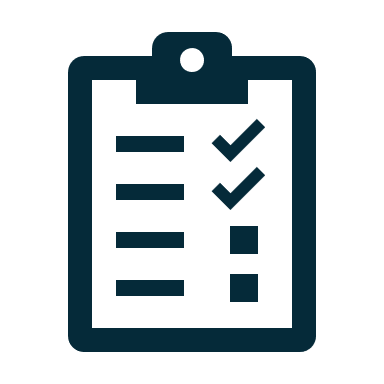 Outcomes of complaints
What were the outcomes of complaints? 2019-20
Closed complaints about Monash ELMHS
Outcomes achieved by Monash ELMHS in response to complaints made to the MHCC about Monash ELMHS somewhat mirrored statewide trends, with most resulting in acknowledgement.
Outcomes data was largely unavailable for complaints made directly to Monash ELMHS.
What actions were taken by the service? 2019-20
Top specific actions taken by service in response to complaints to the MHCC
Actions most frequently undertaken by Monash ELMHS included:
responding to the complainant or consumer directly 
improved communication/resolution of misunderstandings
change/review of treatment/care for individual consumers
Frequency of actions
Key points to consider
Complaint numbers
Issues raised
Outcomes
Overall, more complaints were made directly to Monash ELMHS than complaints to the MHCC. This suggests that consumers and family members/carers feel empowered to raise concerns directly with the service.
The most frequently raised issues in complaints to the MHCC about Monash ELMHS were about the experiences of family/carers, specifically about inadequate or no information provided, a lack of communication or inadequate consideration of views.
The most frequently occurring issues in complaints made to Monash Aged was rudeness, lack of respect or discourtesy.
Most complaints to the MHCC resulted in action, acknowledgement and answers by Monash ELMHS.
Outcomes data was unavailable for complaints made directly to Monash ELMHS, despite this being requested by the MHCC. Recording and reporting on outcomes will enable better comparison with statewide data, and better highlight the effectiveness of Monash ELMHS' complaint systems.
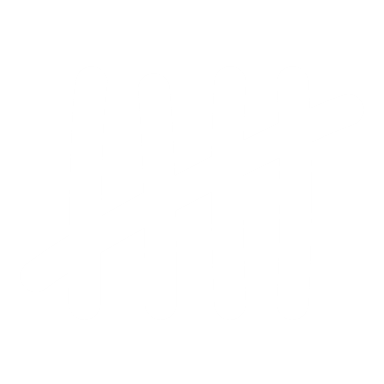 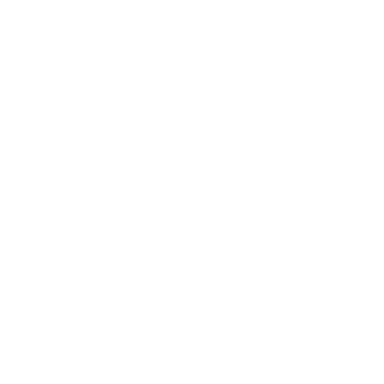 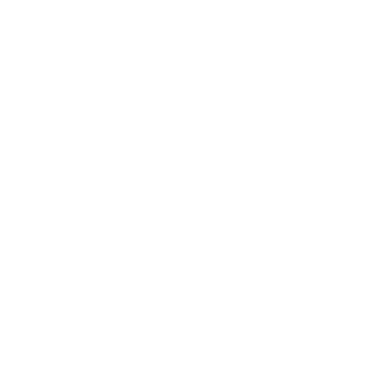